Telecommunications Security Standards projectTESS
Peter Casier
TESS Senior Programme Manager
peter.casier@wfp.org
It all started here…
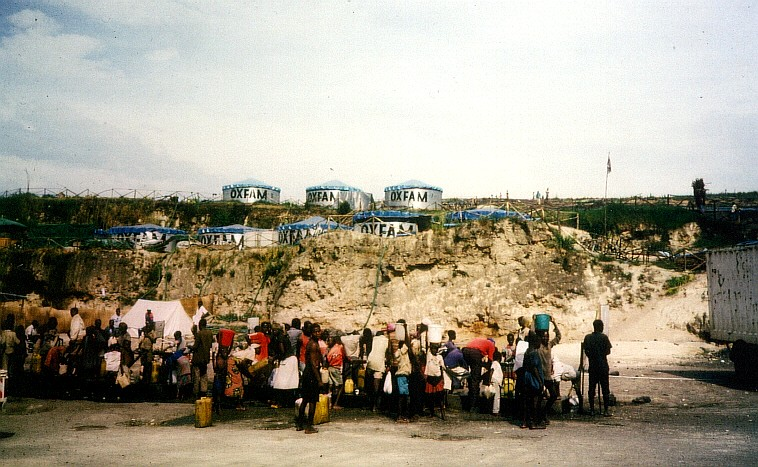 Zaire-Rwanda border (1994-’95)
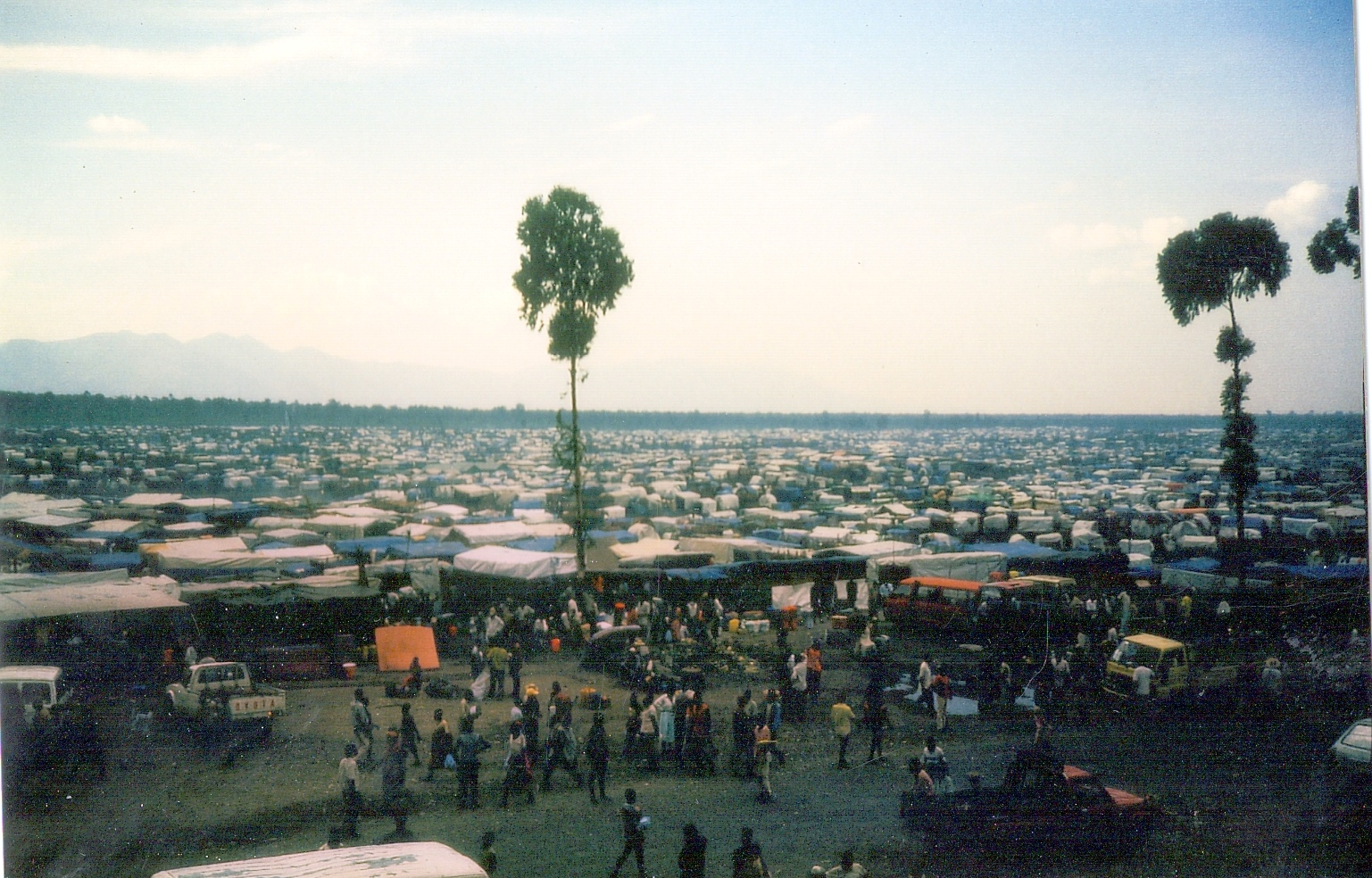 Don’t leave home without these
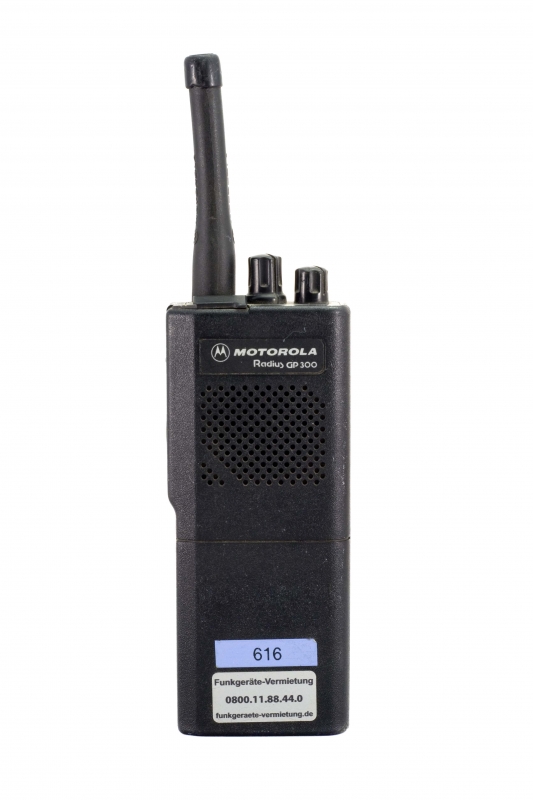 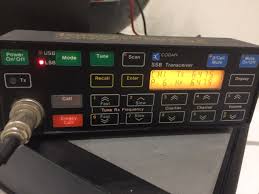 HF and VHF network design
VHF
Typical network topology 
Open RX
TPL
HF
Interstation
HQ
Data
State of the art - data transmission
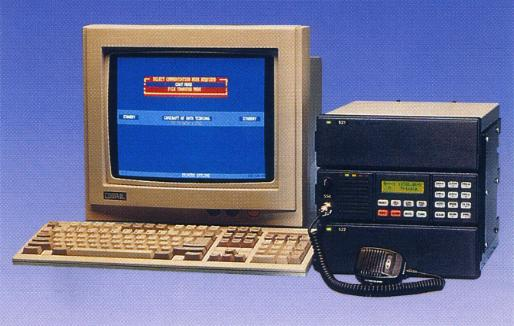 Kampala (1996-1999)
Frequency standardization
Callsign standardization
HF
VHF
Selcall standardization
Data
Data
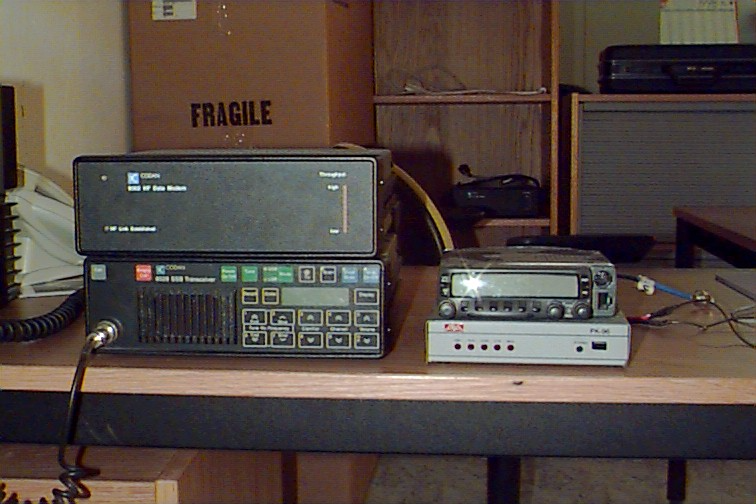 Great Lakes – HF Email Infrastructure
Great Lakes – Email Infrastructure
Great Lakes – Physical Infrastructure
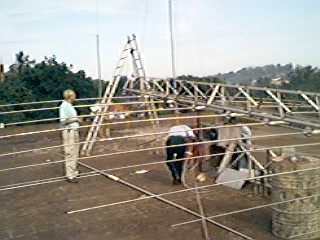 Great Lakes – Physical Infrastructure
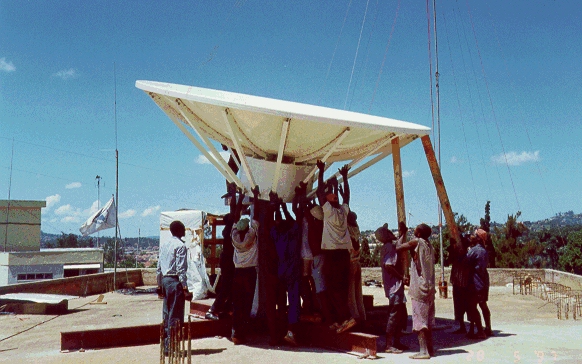 Great Lakes – Physical Infrastructure
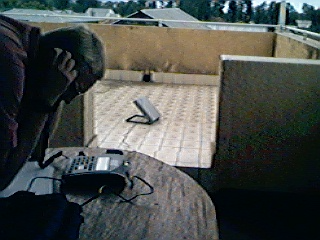 Kosovo 1999
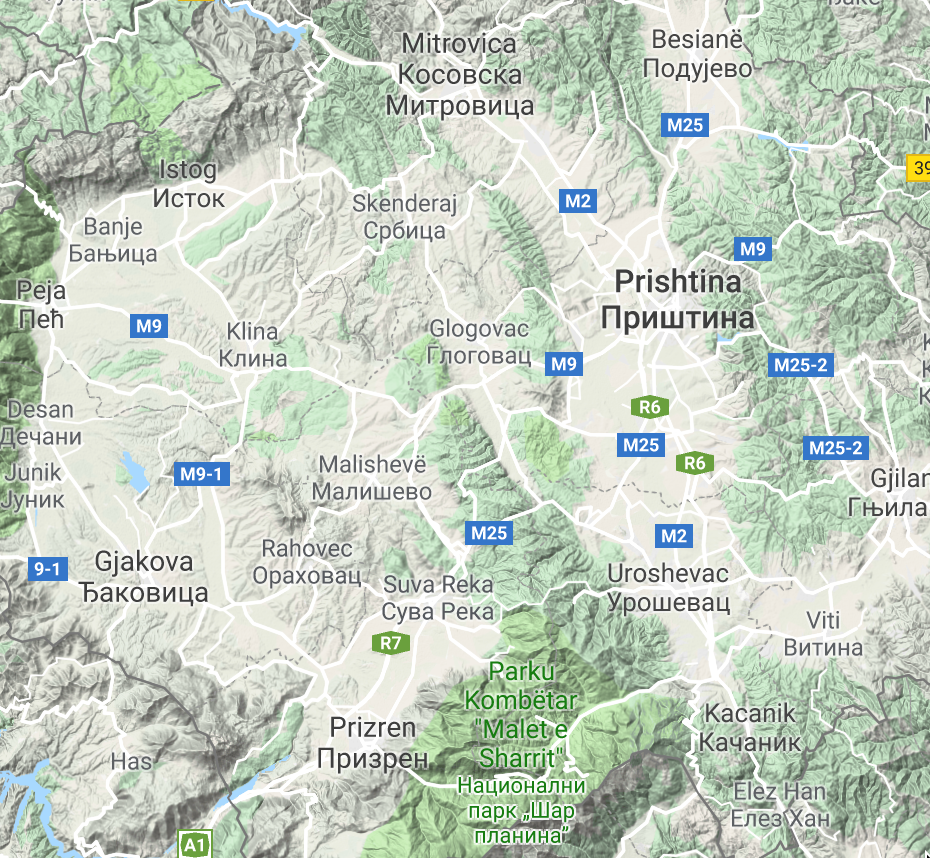 Kosovo 1999…
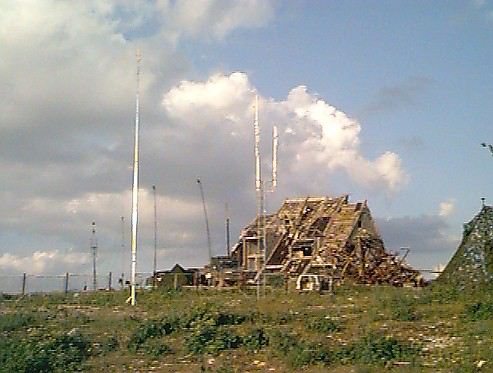 Kosovo 1999…
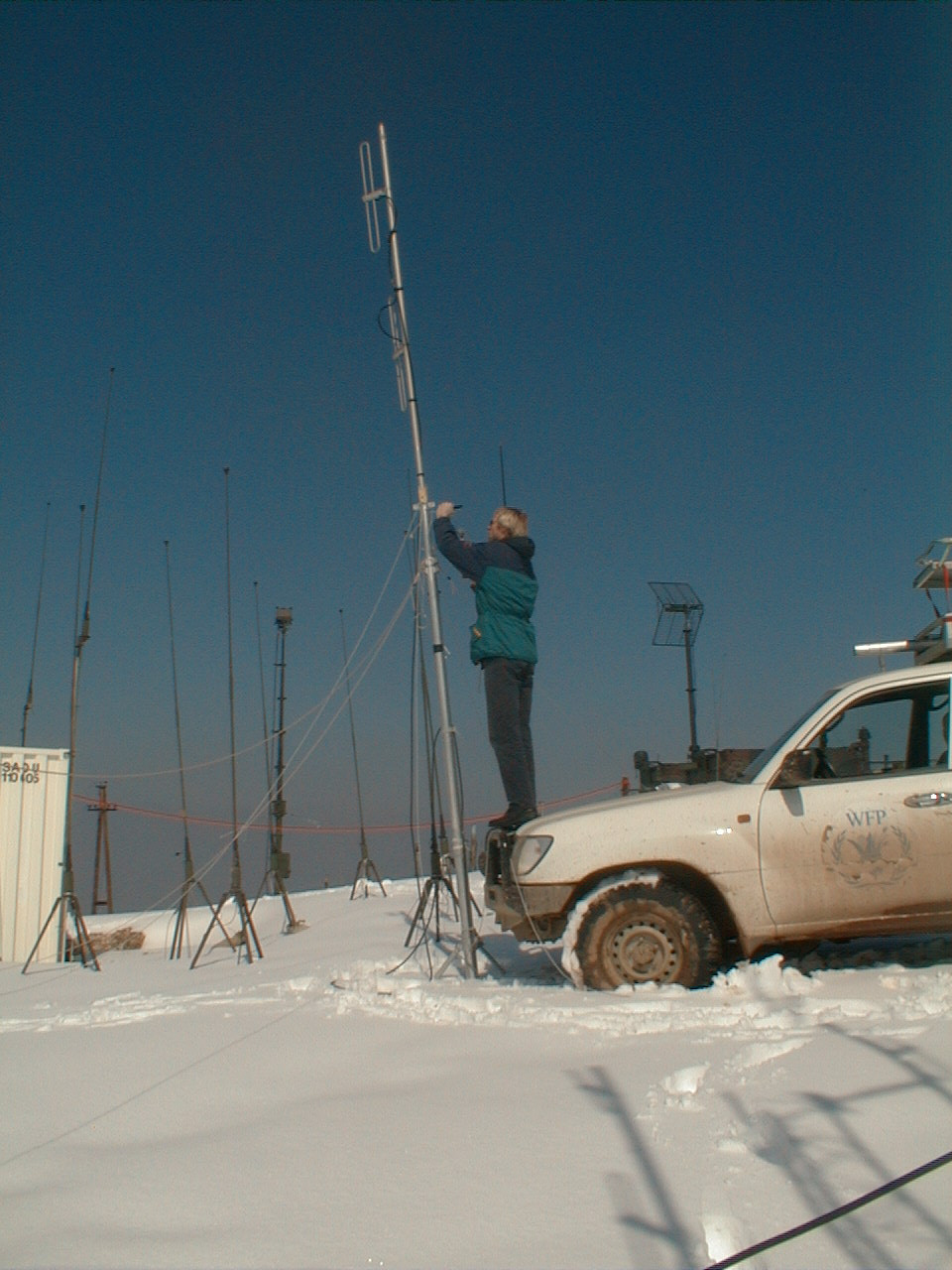 Kosovo 1999…
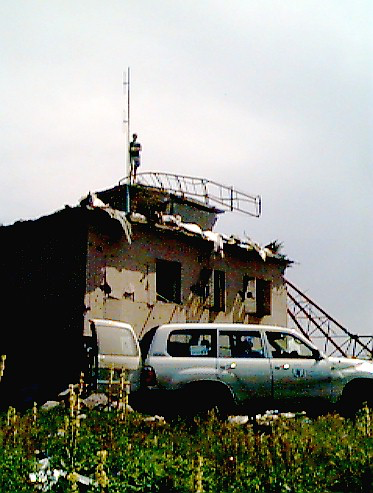 Kosovo 1999…
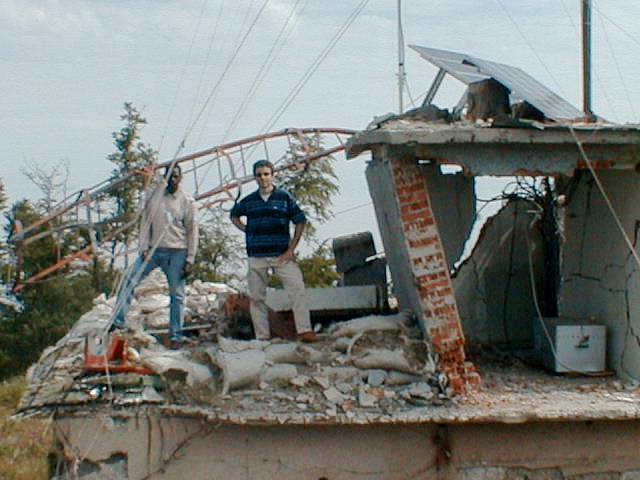 Kosovo 1999…
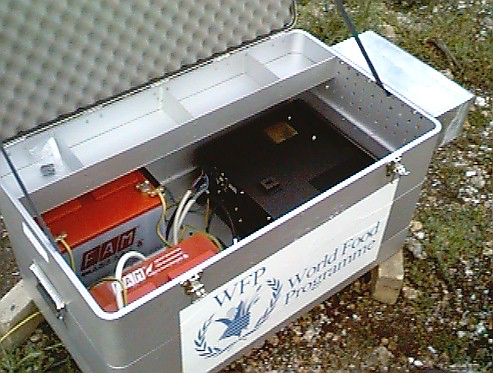 Kosovo 1999…
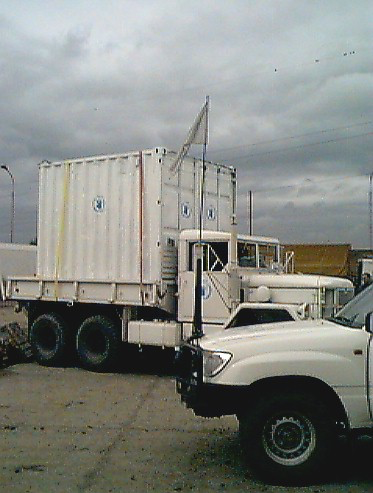 Kosovo 1999…
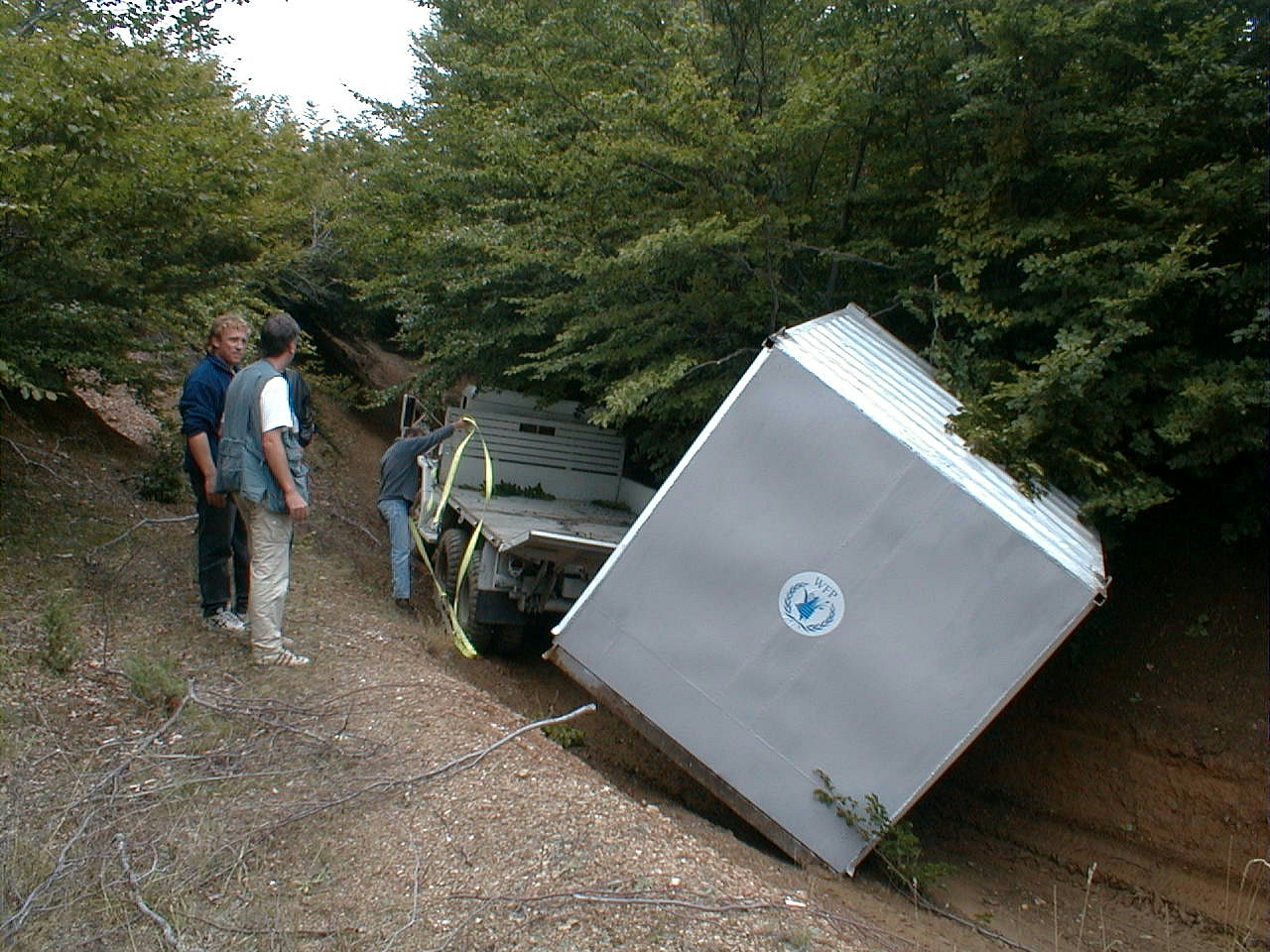 Kosovo 1999…
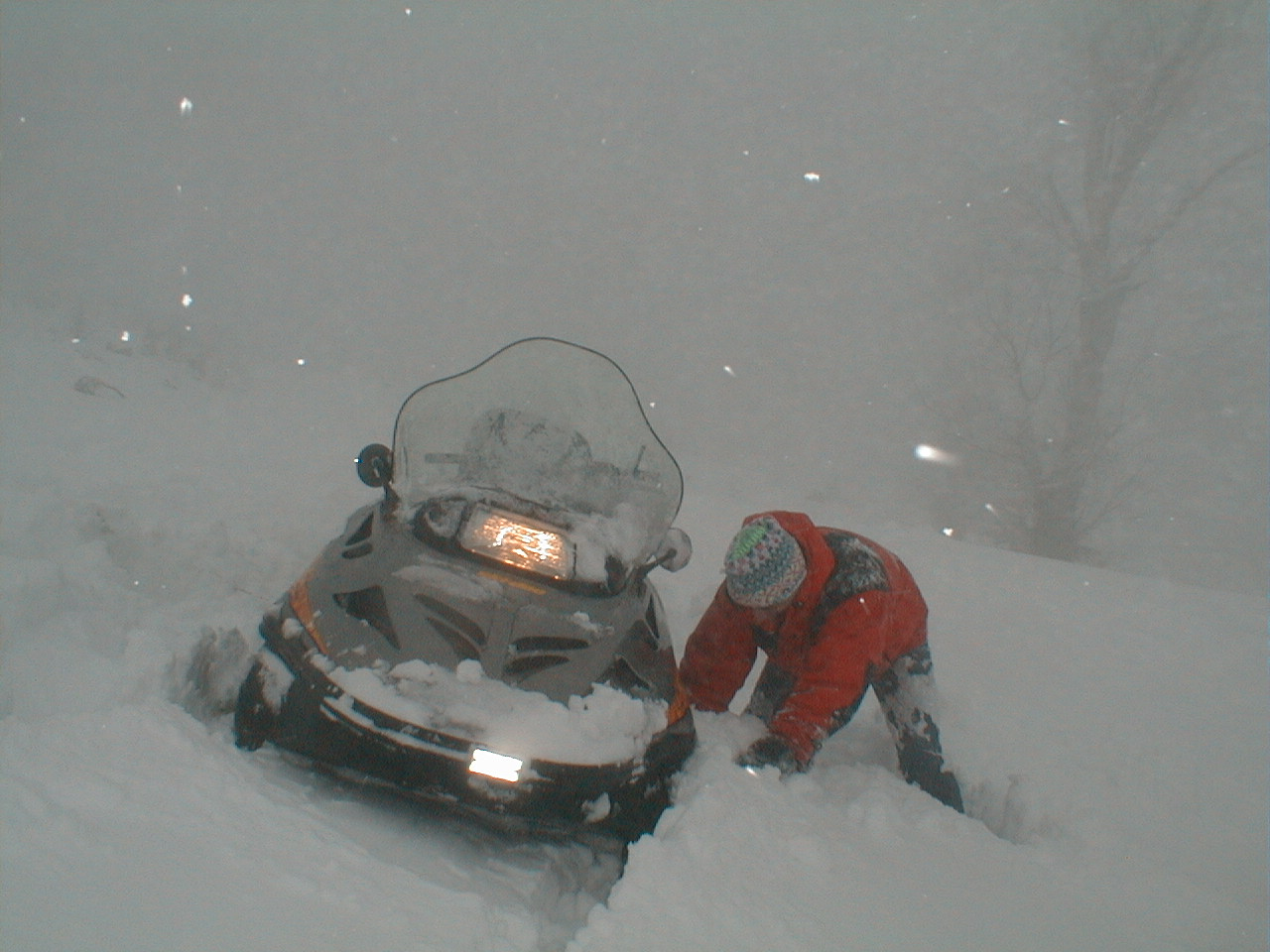 Kosovo 1999…
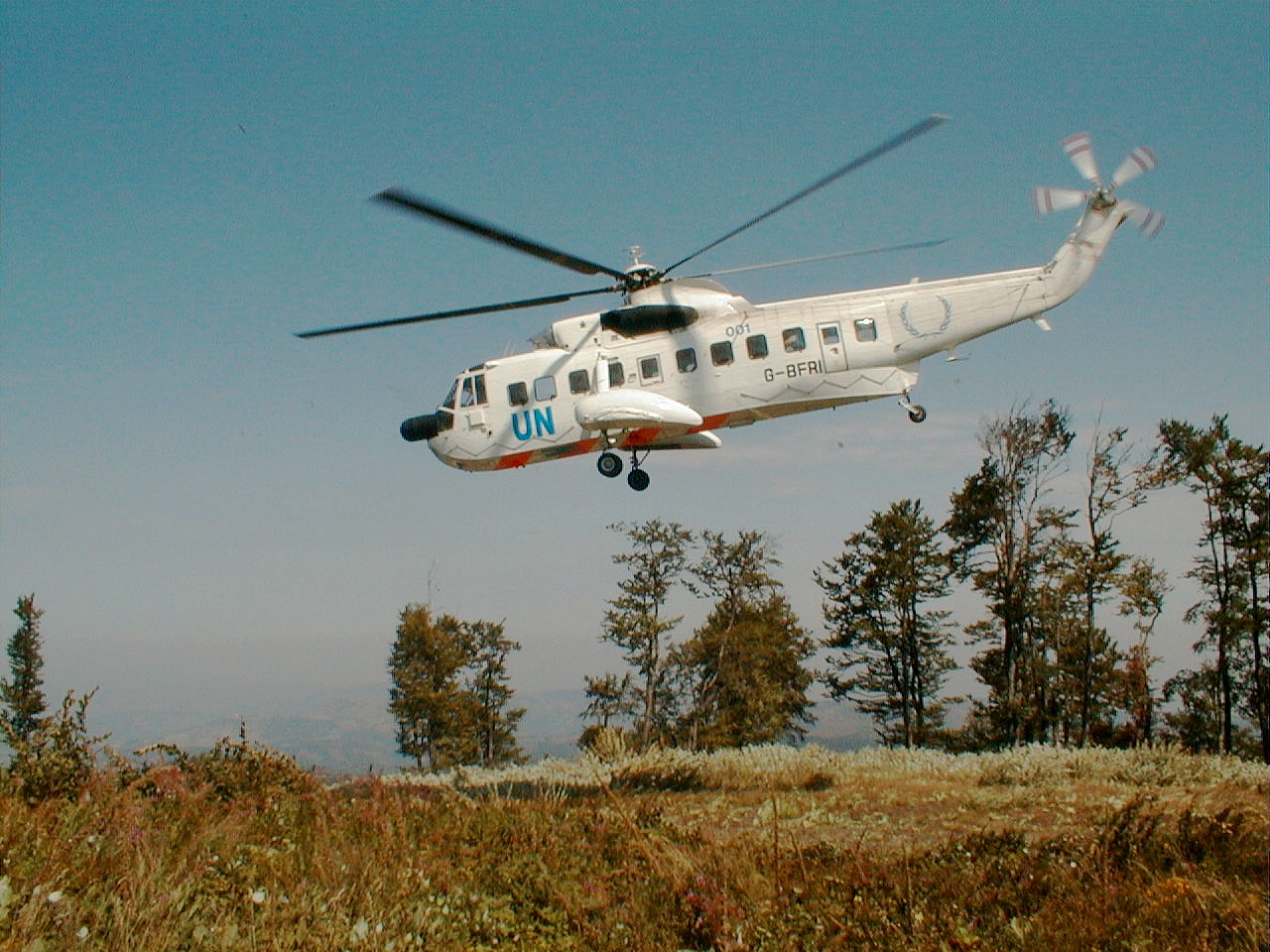 Kosovo 1999…
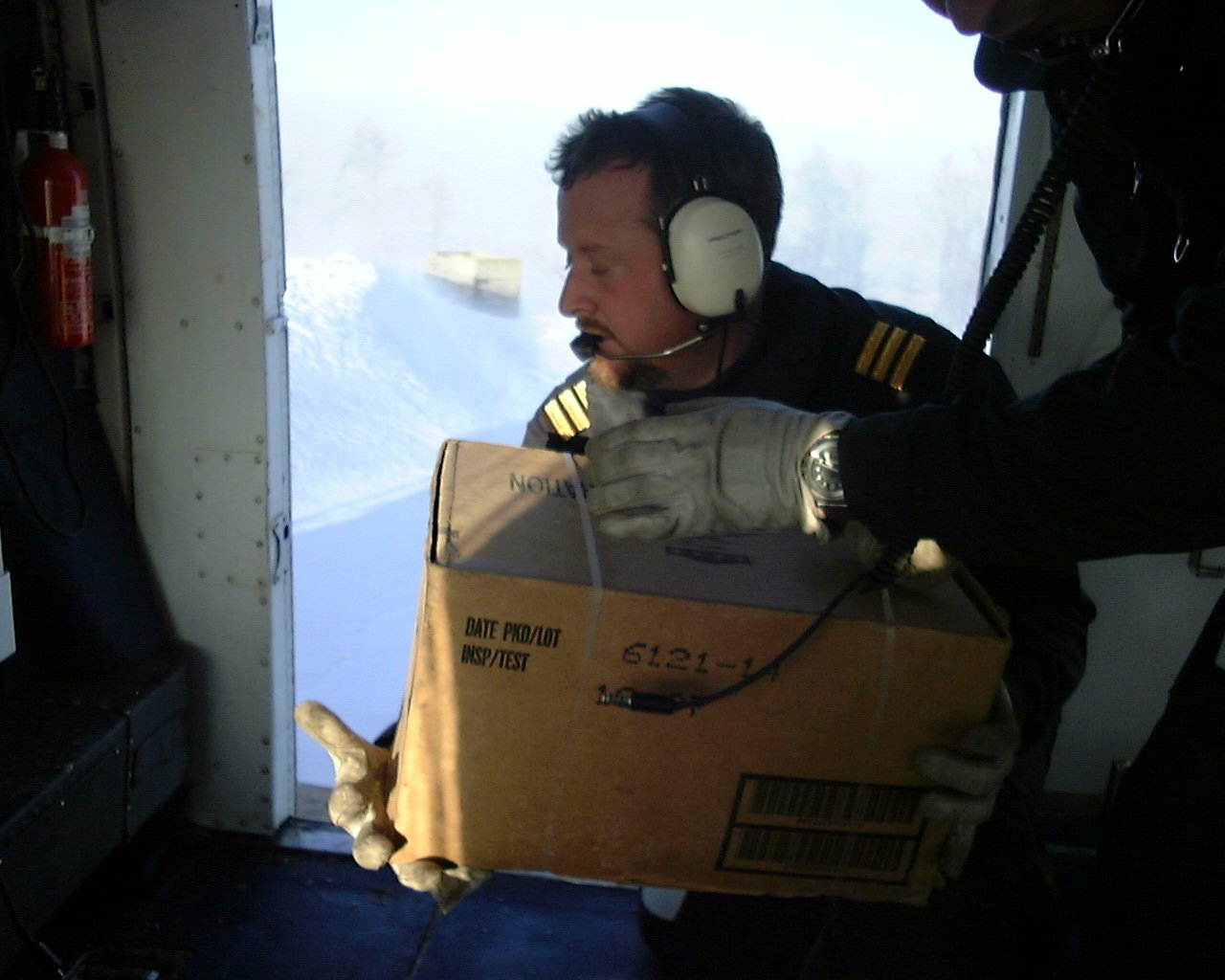 Security standards (1998-2004)
VHF SelV signaling
Callsign display
Selective call
Call-all
Panic Button
Remote stunning
Lone worker
HF Selective Callsign extension (6 digits)
MiniM portable satellite
Gradual introduction handheld satellite / Vsat
Afghanistan 2001-2002
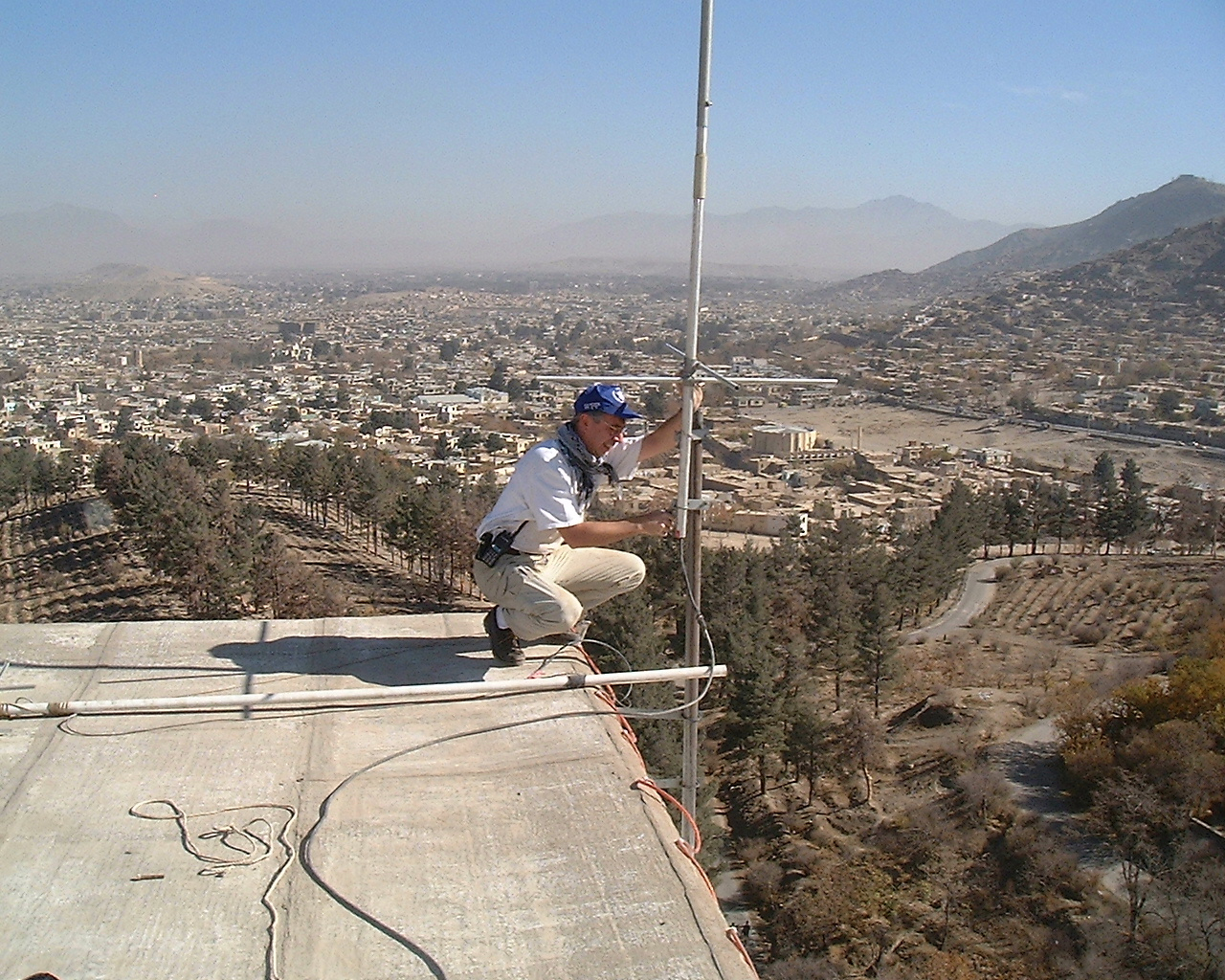 Afghanistan 2001-2002
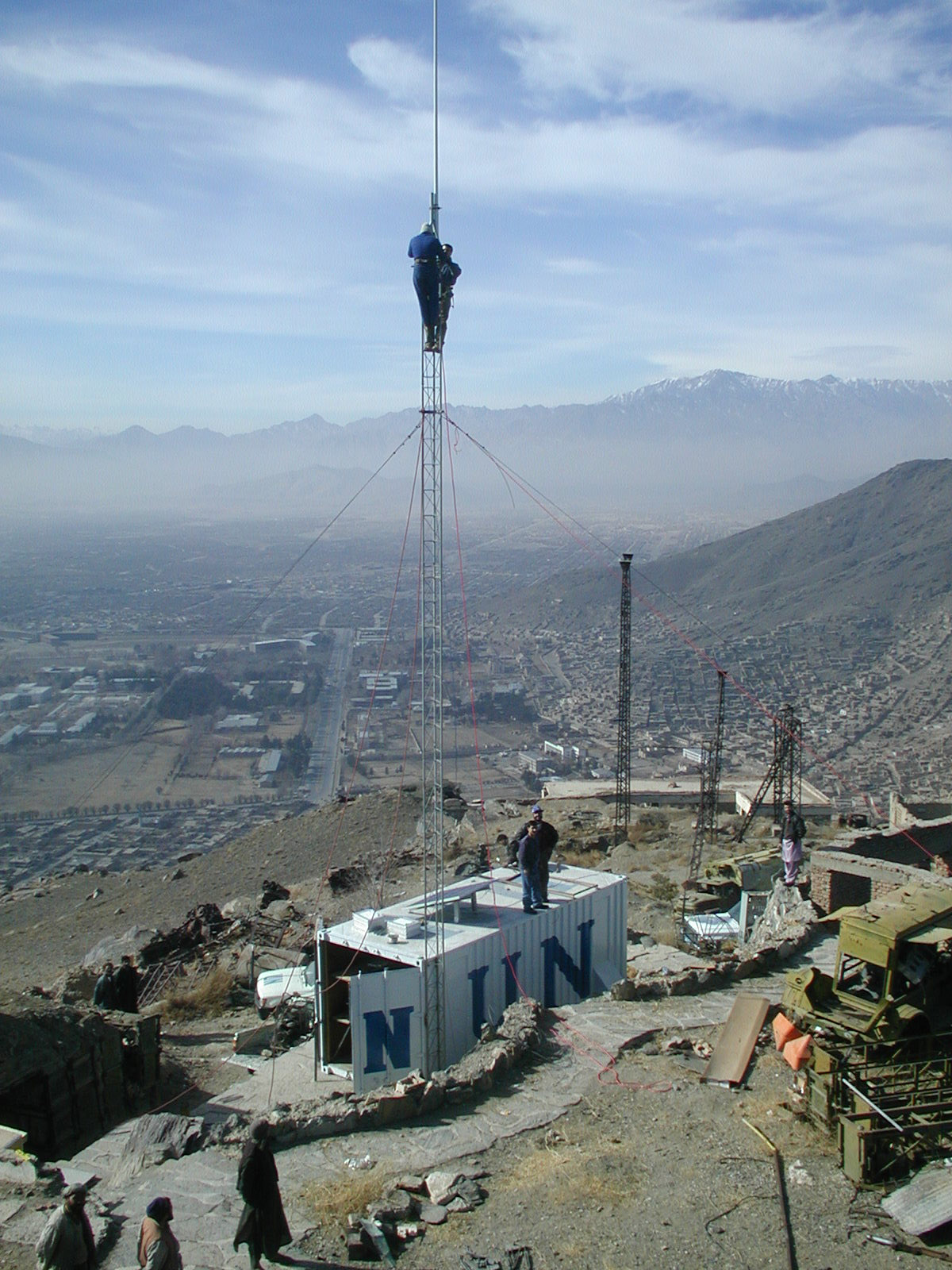 Afghanistan 2001-2002
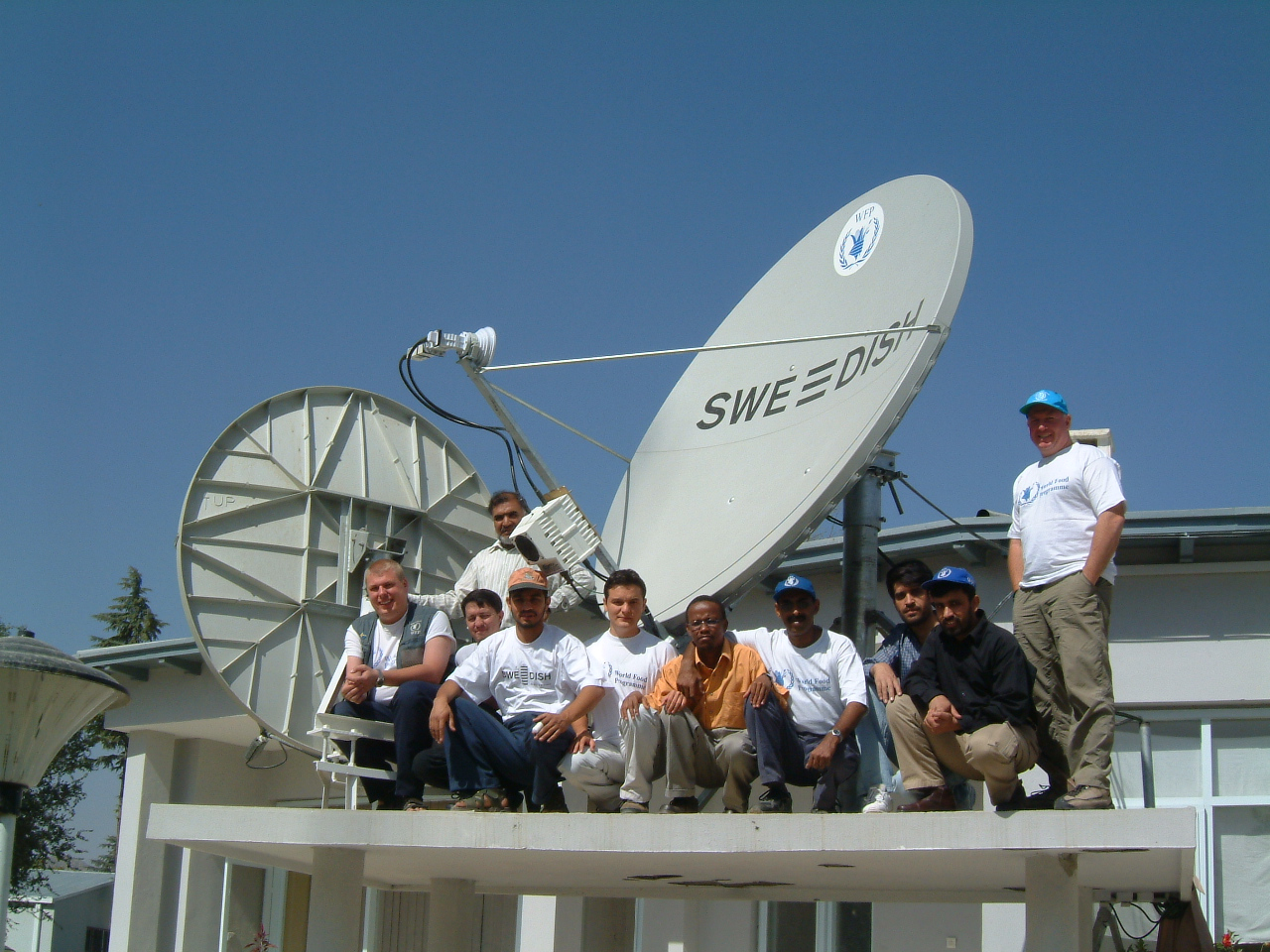 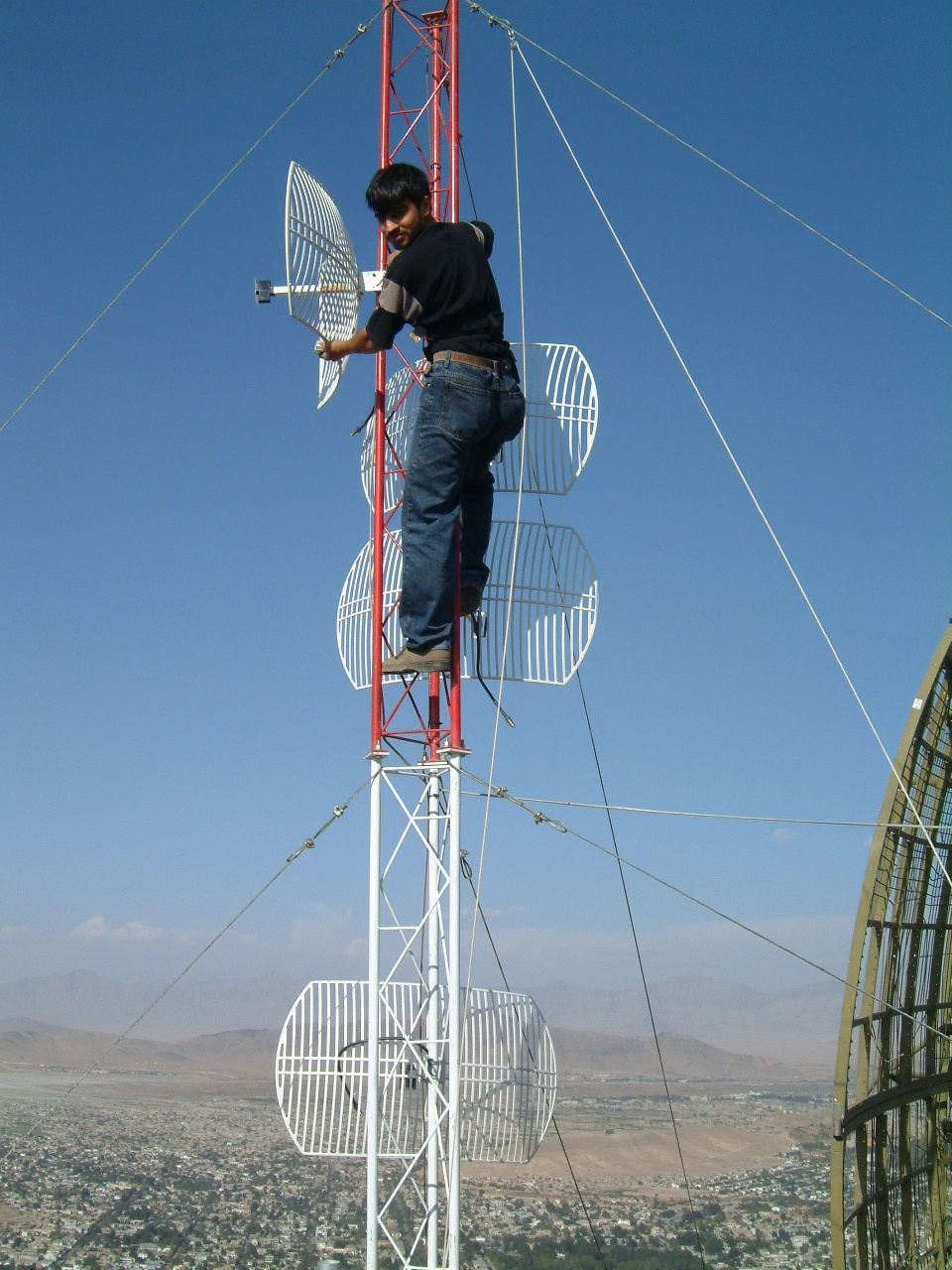 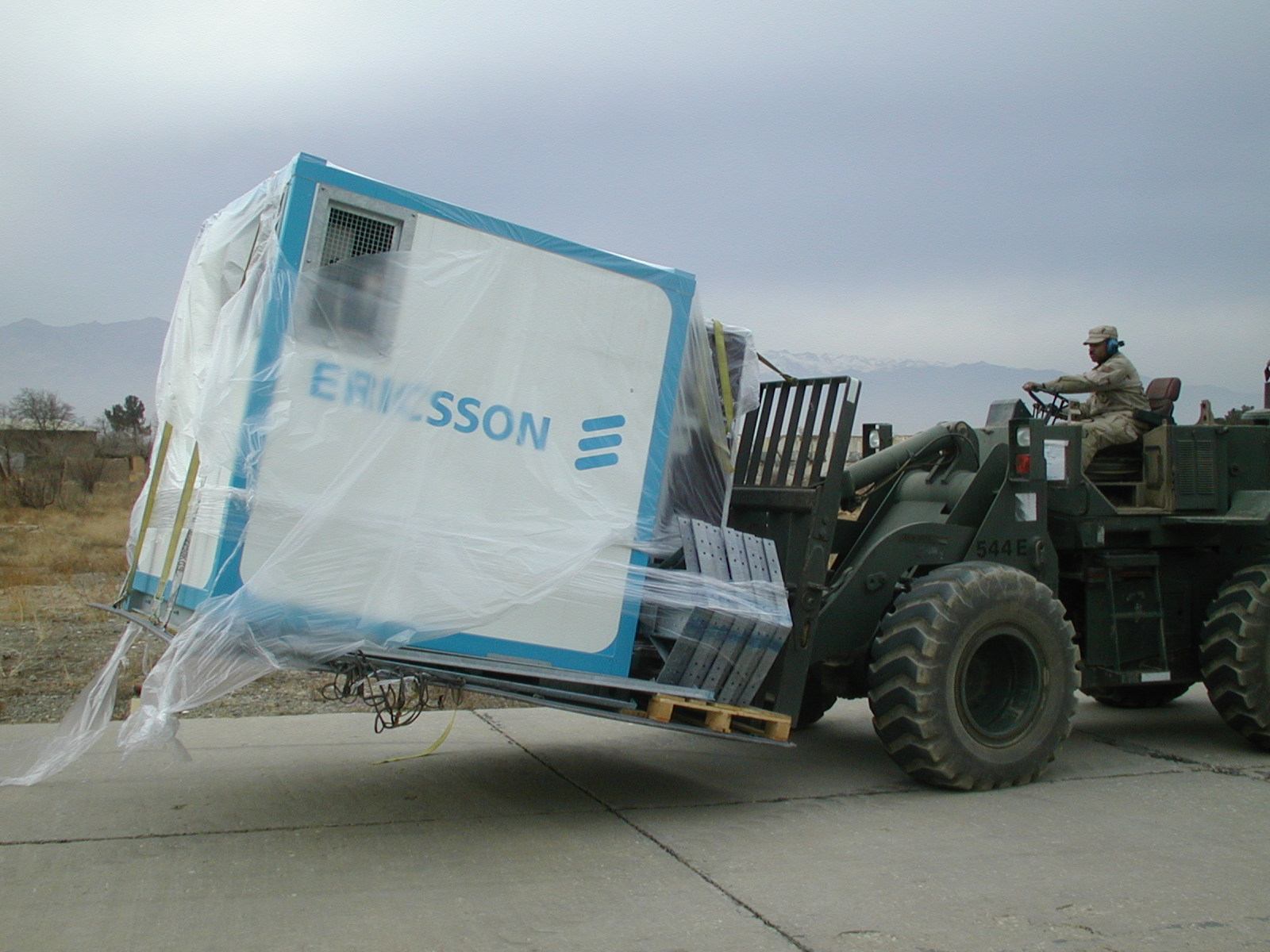 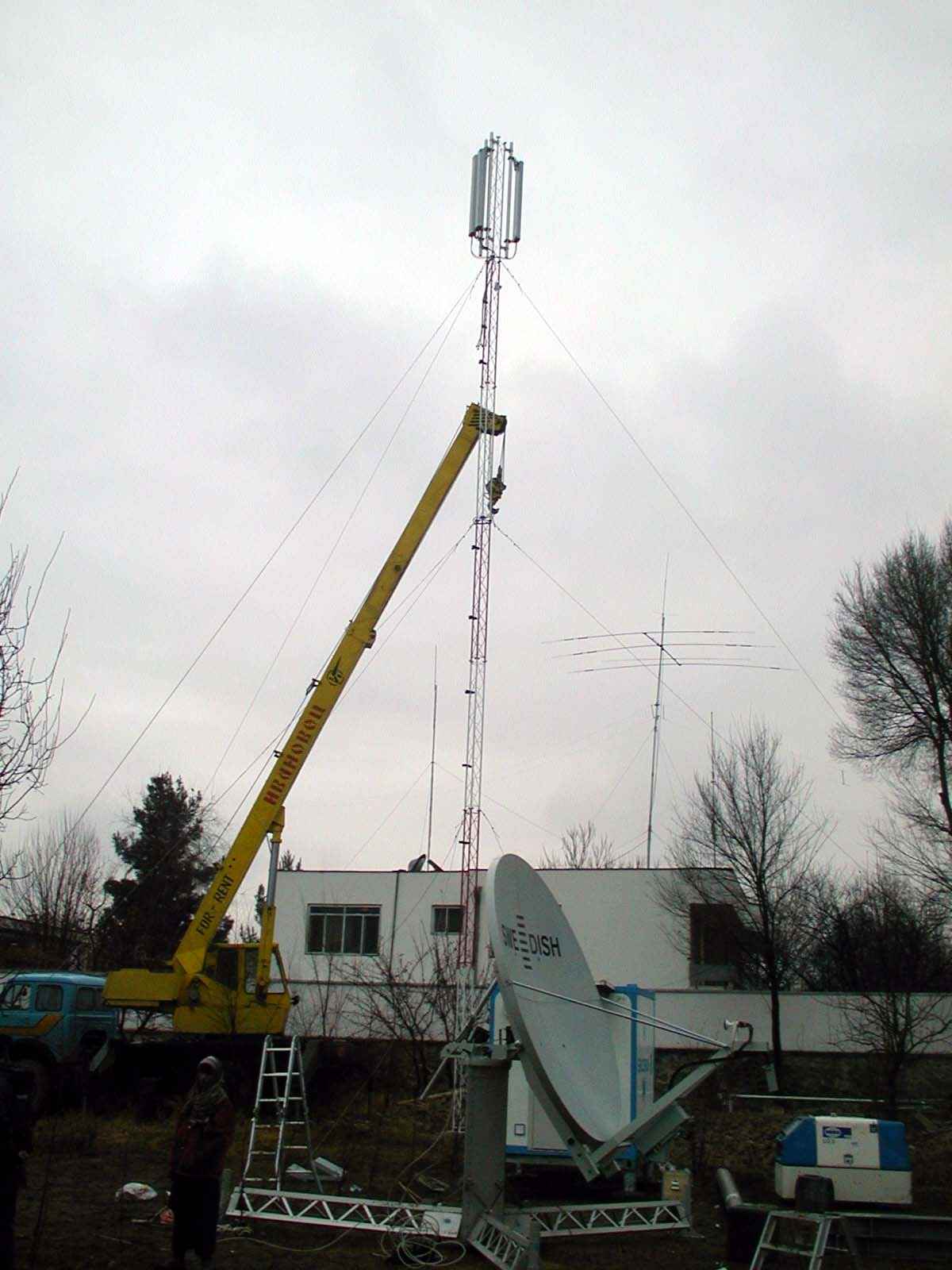 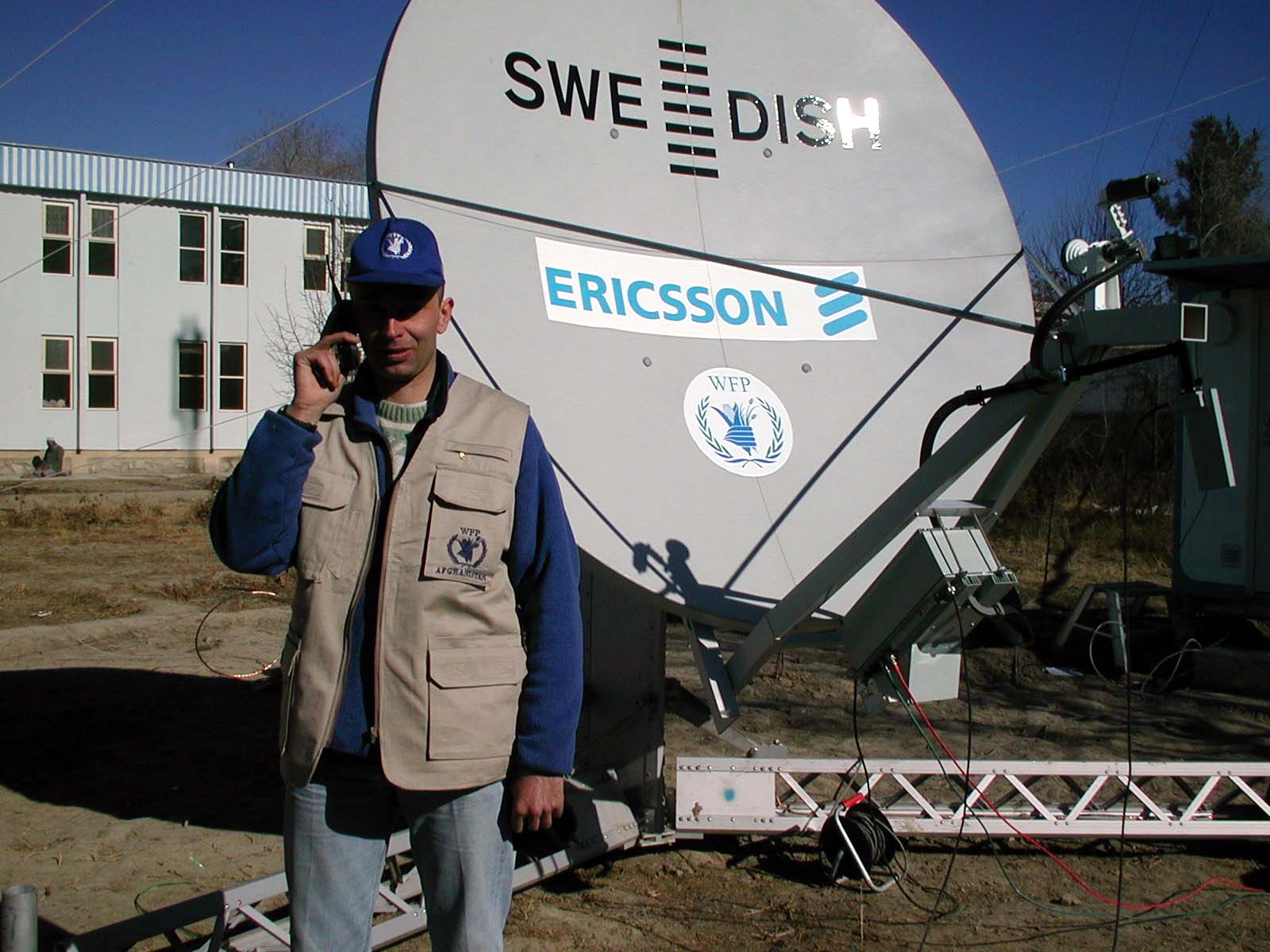 Iraq 2003
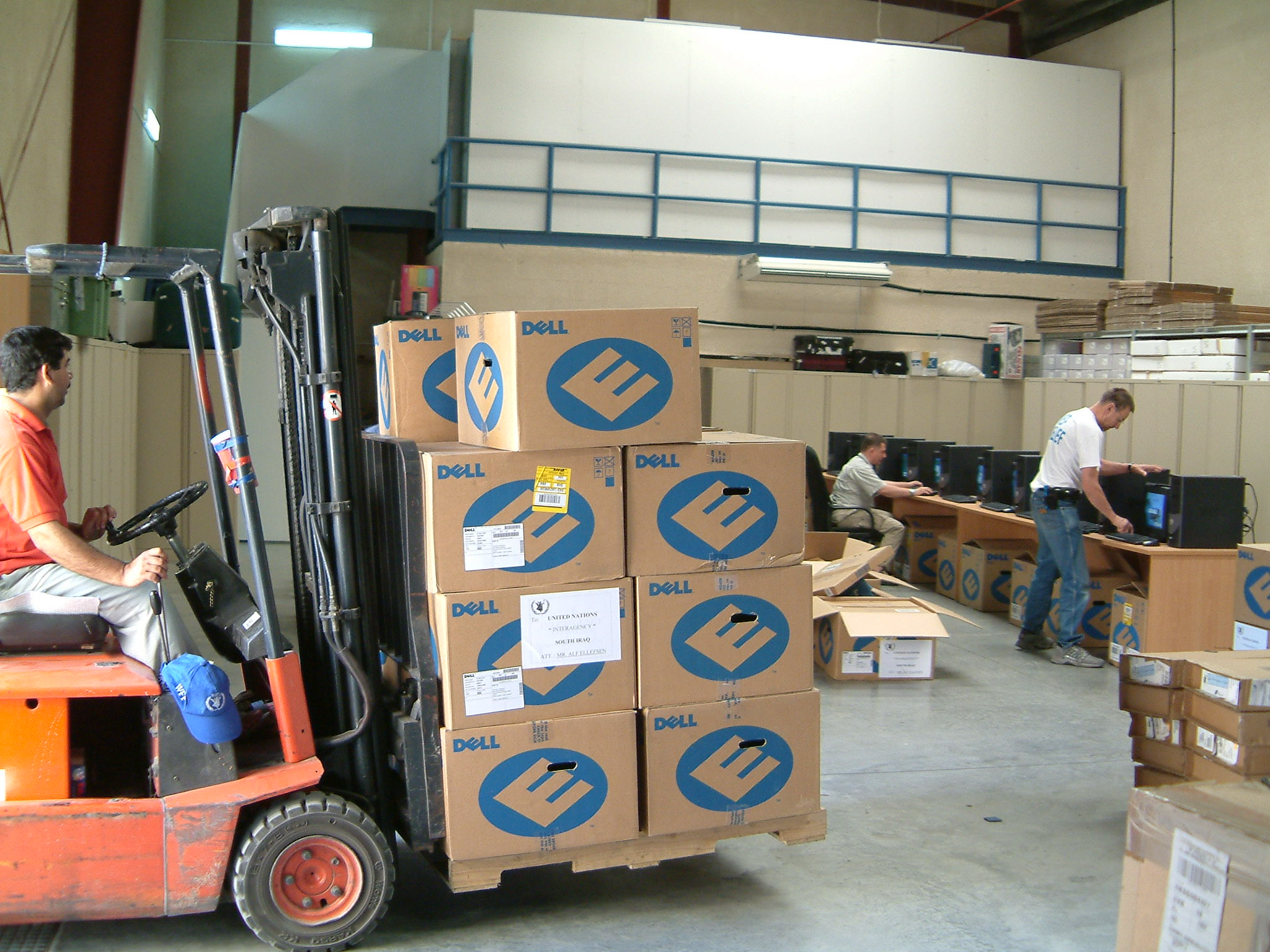 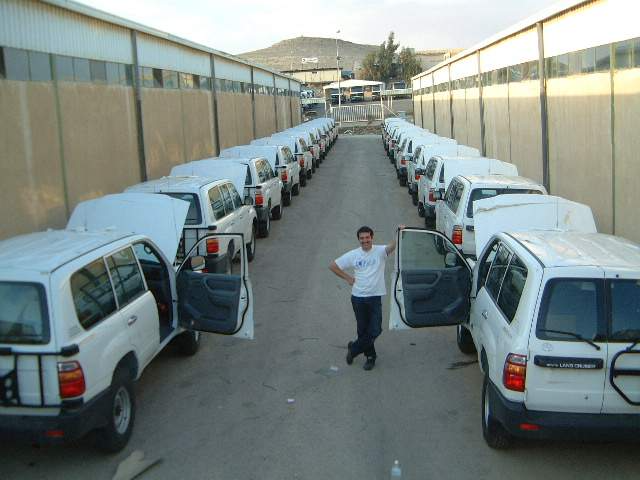 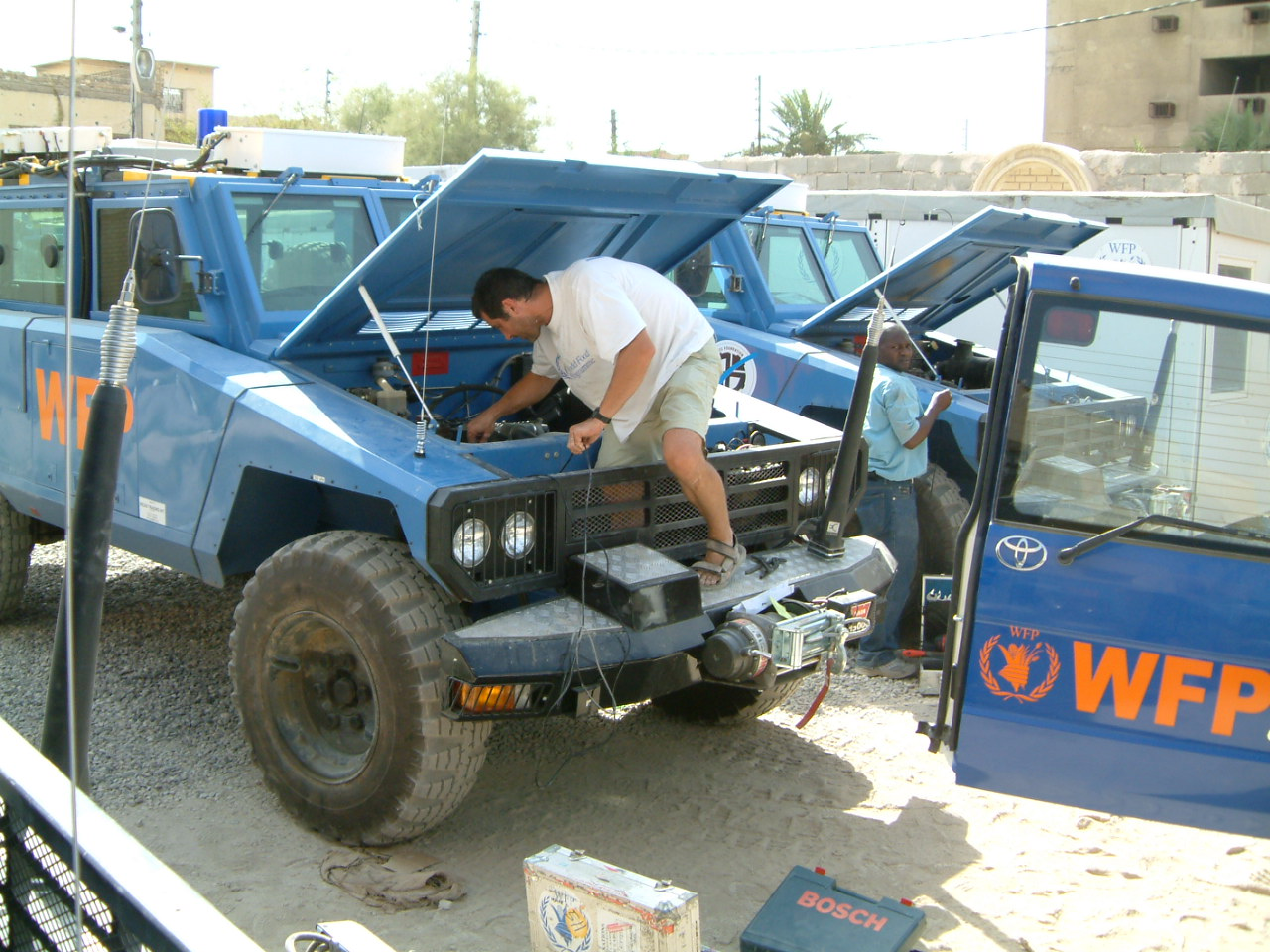 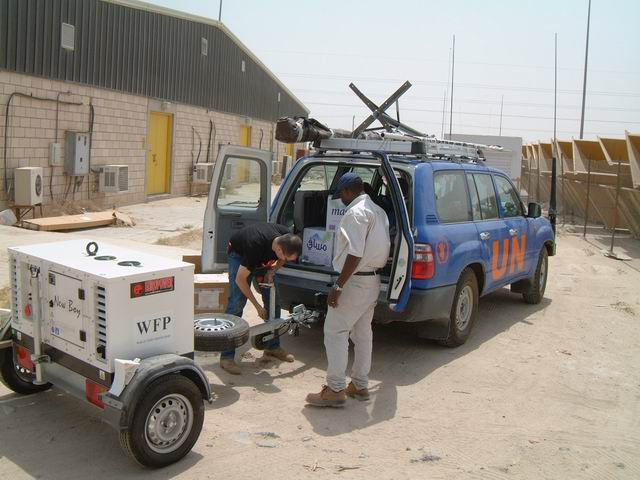 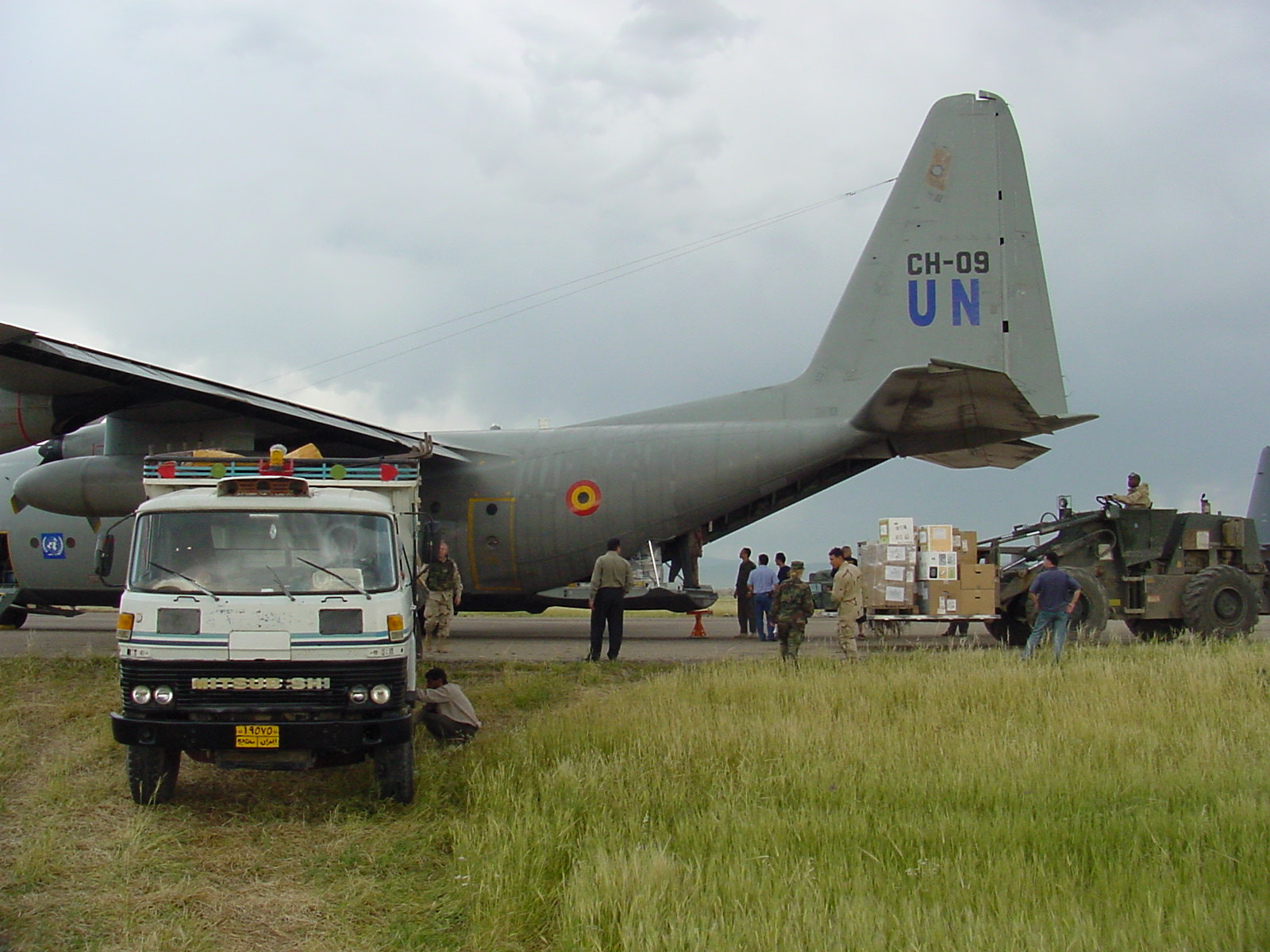 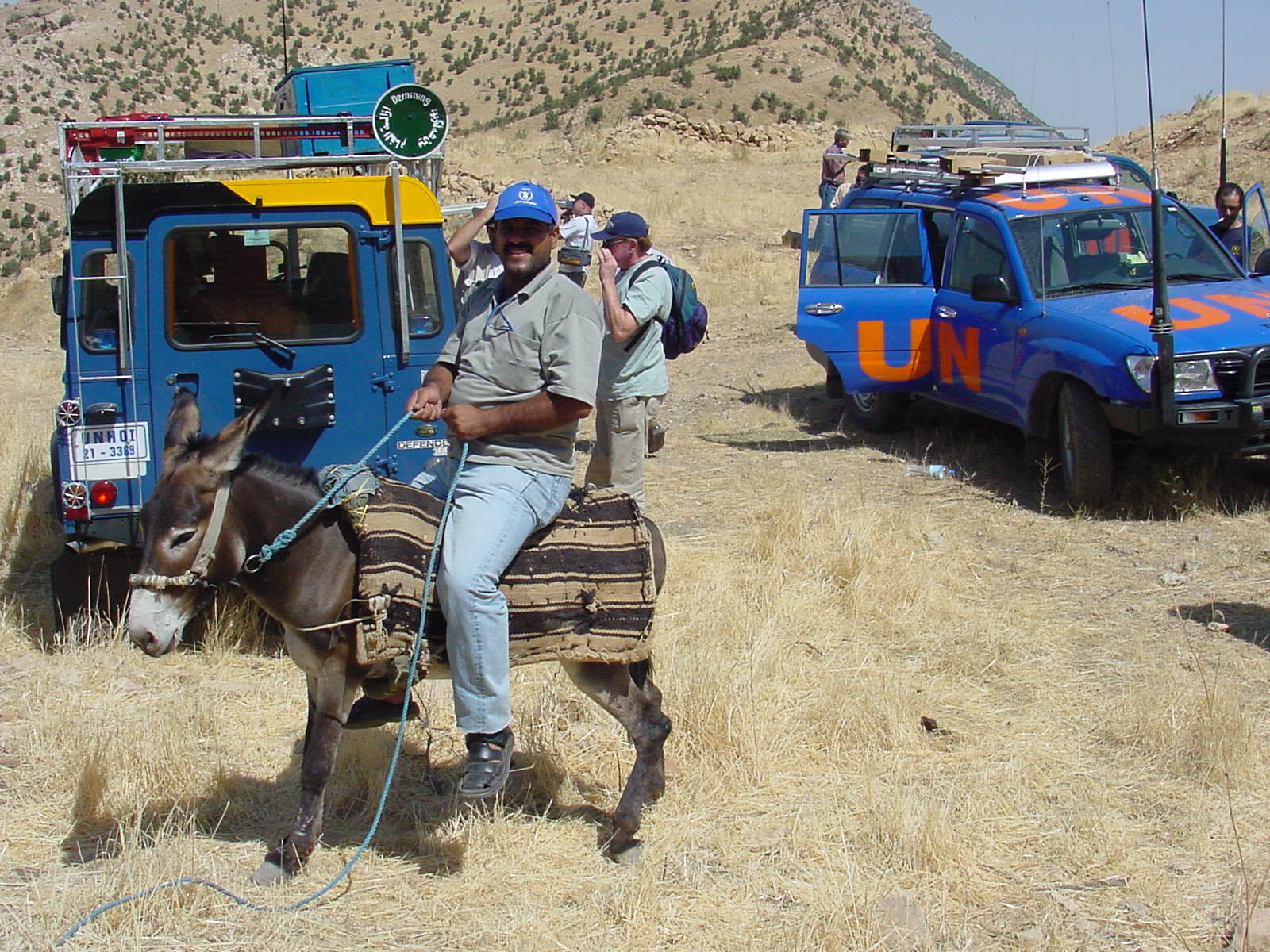 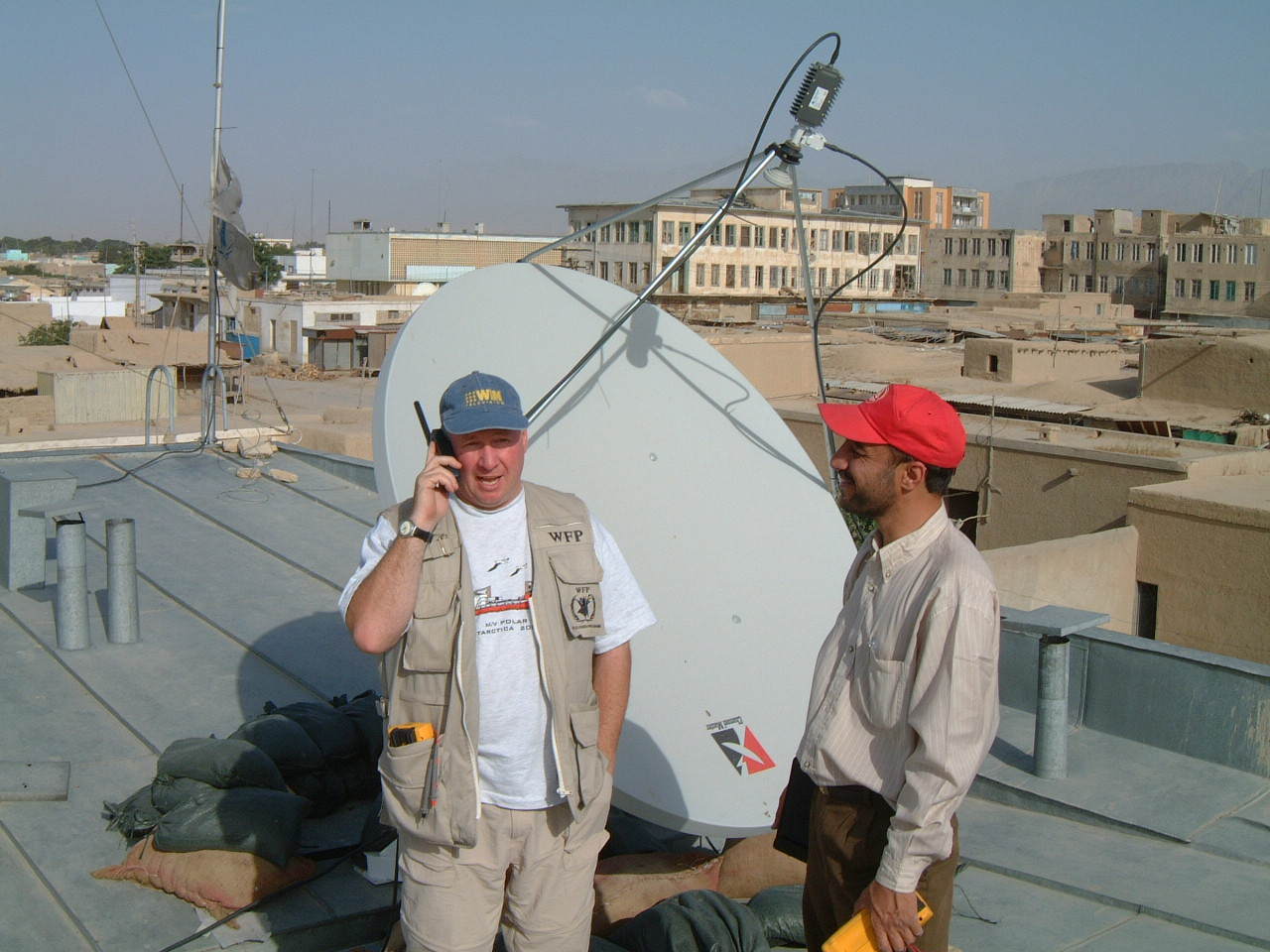 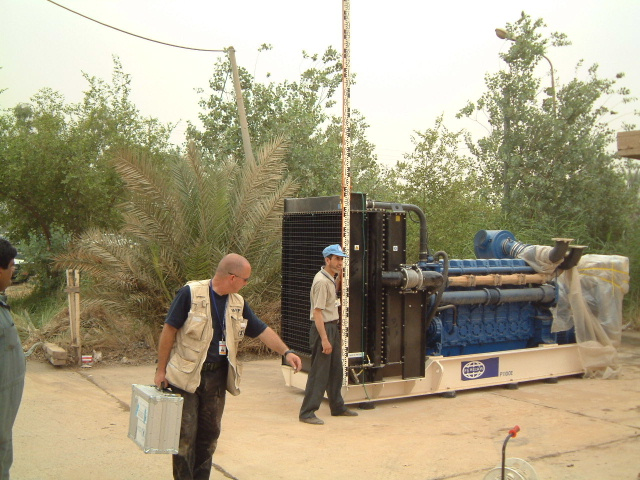 TESS
UN & NGO Telecommunications Security Standards:
Any staff, anywhere in the operational area, should be contactable by the comms center, or be able to contact the comms center.
[Speaker Notes: Purpose within the UN context: clear recommendations on the standardizations of future UN security telecommunications systems (connectivity, applications and procedures), and to inform UNSMS decision-makers and stakeholders so they can streamline their field investments for future security telecommunications services.

Project clients: UN agencies (UNSMS w/UNDSS and IASMN as main stakeholders) and the NGO community (through ETC)
So what I present to you, and what we work on with you, is only one side of TESS, the UN side, but we work also with the NGO community, via the emergency telecoms cluster, to provide guidance and standards for the wider humanitarian community

Core project team: currently one full time programme manager (funded by WFP), two part-time soon to be full time technical staff (provided and funded by WFP), all finance/admin/logistics/project supervision is done by WFP, and soon a WFP security officer will join us on TDY, and we take on 2 more senior technical staff who can take over the assessment missions from me, and we are hiring a working group facilitator. All WFP funded.

4 functional reporting lines.

A clear but also well defined mandate, given by UNDSS: ‘TESS’, will make clear recommendations on the standardizations of future UN security telecommunications systems (connectivity, applications and procedures), and to inform UNSMS decision-makers and stakeholders so they can streamline their field investments for future security telecommunications services. 
At the same time we are to provide to Designated Officials and field security personnel hands-on advice on issues such as assessing local GSM systems on their suitability as security telecommunications channels, re-assessing currently used systems, or comparing different technical solutions in functionality, cost and risks. 

The project’s final aim will be a new security telecommunications business model that is approved and supported by all inter-agency stakeholders and UNDSS. The project is a collaborate effort between UN agencies, NGOs, technical/operational/security specialists and the private sector.]
What is TESS?
Purpose
Project Clients
Project Team
Functional reporting lines:
Chair of IASMN TAG
Chair of ETC 
WFP ICT (Chief TECF)
WFP Security (RMQ)
Mandated by UNDSS
[Speaker Notes: Purpose within the UN context: clear recommendations on the standardizations of future UN security telecommunications systems (connectivity, applications and procedures), and to inform UNSMS decision-makers and stakeholders so they can streamline their field investments for future security telecommunications services.

Project clients: UN agencies (UNSMS w/UNDSS and IASMN as main stakeholders) and the NGO community (through ETC)
So what I present to you, and what we work on with you, is only one side of TESS, the UN side, but we work also with the NGO community, via the emergency telecoms cluster, to provide guidance and standards for the wider humanitarian community

Core project team: currently one full time programme manager (funded by WFP), two part-time soon to be full time technical staff (provided and funded by WFP), all finance/admin/logistics/project supervision is done by WFP, and soon a WFP security officer will join us on TDY, and we take on 2 more senior technical staff who can take over the assessment missions from me, and we are hiring a working group facilitator. All WFP funded.

4 functional reporting lines.

A clear but also well defined mandate, given by UNDSS: ‘TESS’, will make clear recommendations on the standardizations of future UN security telecommunications systems (connectivity, applications and procedures), and to inform UNSMS decision-makers and stakeholders so they can streamline their field investments for future security telecommunications services. 
At the same time we are to provide to Designated Officials and field security personnel hands-on advice on issues such as assessing local GSM systems on their suitability as security telecommunications channels, re-assessing currently used systems, or comparing different technical solutions in functionality, cost and risks. 

The project’s final aim will be a new security telecommunications business model that is approved and supported by all inter-agency stakeholders and UNDSS. The project is a collaborate effort between UN agencies, NGOs, technical/operational/security specialists and the private sector.]
TESS: Three Layers
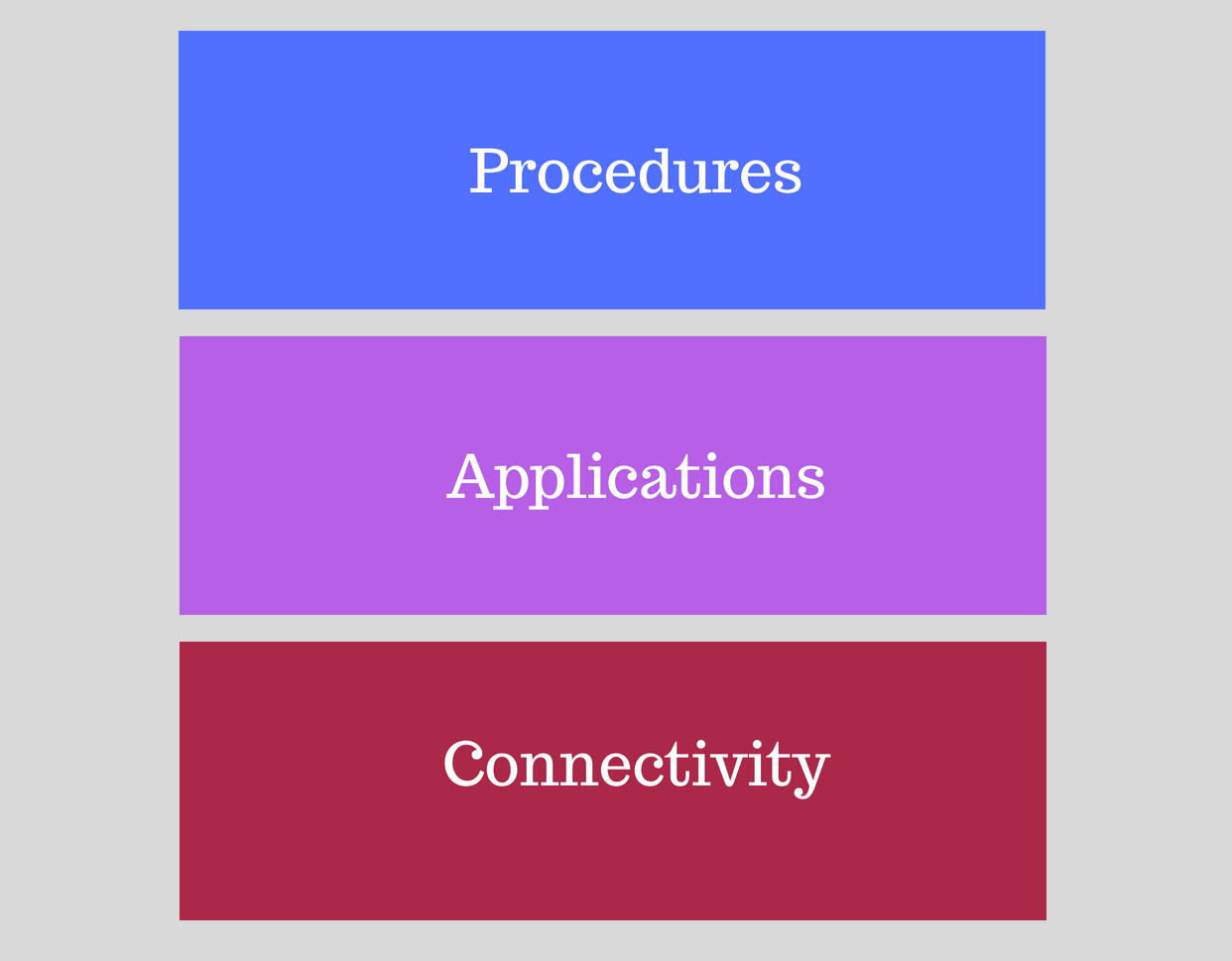 TESS: Three Project Streams
Stream 1: Active support to field missions
 Stream 2: Standardize “what is currently used”
 Stream 3: Longer term standards
TESS: Stream 1 progress
Onsite full assessments: RSA, Burkina Faso, Mauritania, Senegal, Guinea Bissau, Bangladesh, NE Nigeria, South Yemen, Iraq, Sudan
Onsite technical support/assessment: Bangladesh, Nepal, Malawi
Remote support: Syria, Kazakhstan, Cambodia, Ethiopia, Bolivia, Somalia, Tanzania, Zambia, Ghana, eSwatini, Lesotho, Gambia, Burundi, Algeria, Togo,.. 
Planned full assessments missions (up to Jan 2019): DRC
Planned technical support missions (up to Jan 2019): Gambia, Cox’s Bazar
Expansion of technical support and assessment team (incl. interagency staff)
Current: +- 30 TESS Focus countries
Includes DRO support and follow-up
TESS: Stream 2 progress
VHF Working Group
Overall VHF standard architecture is designed
January: start of MSS (Mobile Satellite Systems) Working Group
March: start of vehicle tracking Working Group
Target: June 2019
TOR: Standards (3 TESS layers), support further process design (manuals, training, input for LTA tender, technical support)
TESS: Stream 3 progress
May 2019: overall Stream 3 project plan
Where are we going?
Mobile phone network 
First choice
Applications
Backup (or exceptional) prime network: VHF 
New architecture
On body:
Mobile phone
Portable satellite (Iridium, Thuray)
Satellite PTT ?
Mini Portable satellite (Iridium Go)
Where are we going?
Base: 
More reliance on data
Optimized radio operations
Optimized vehicle and staff tracking
Less HF
Vehicles
Automated tracking
Satellite comms
Less HF (sniff….)
Where are we going?
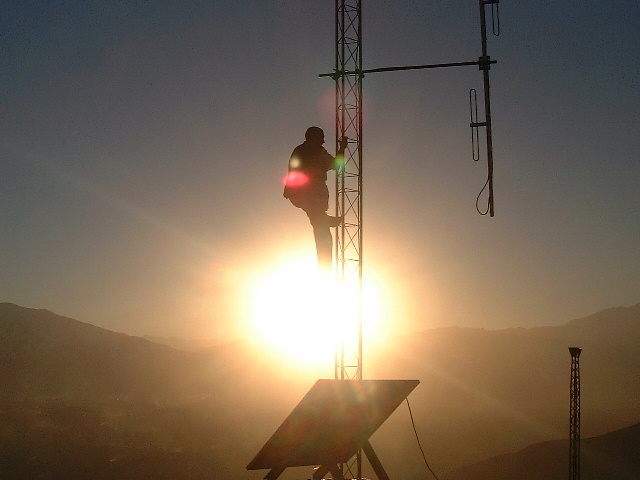